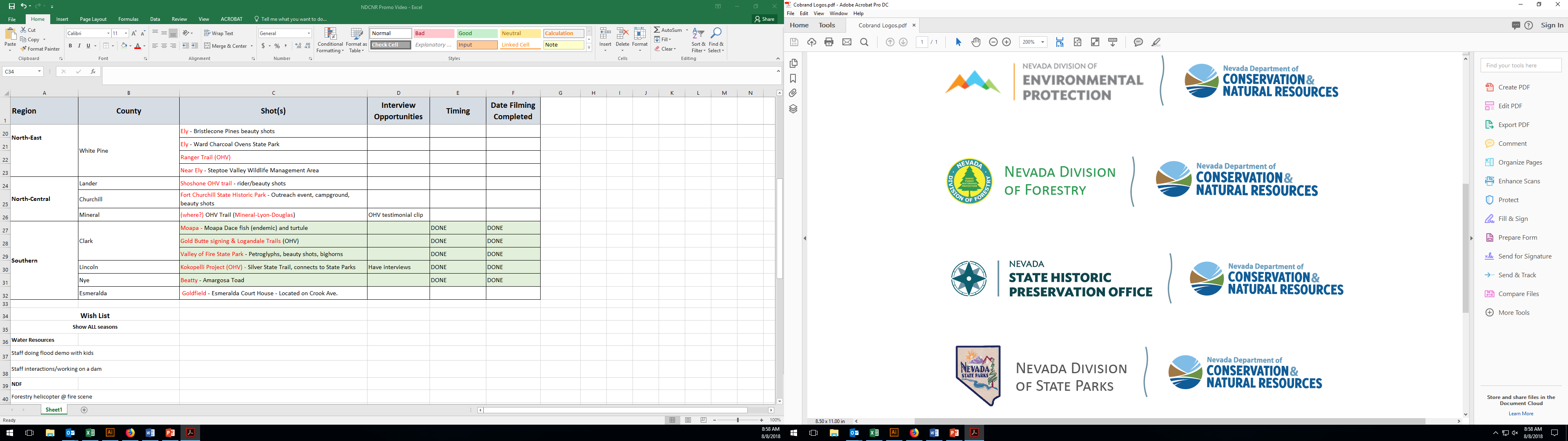 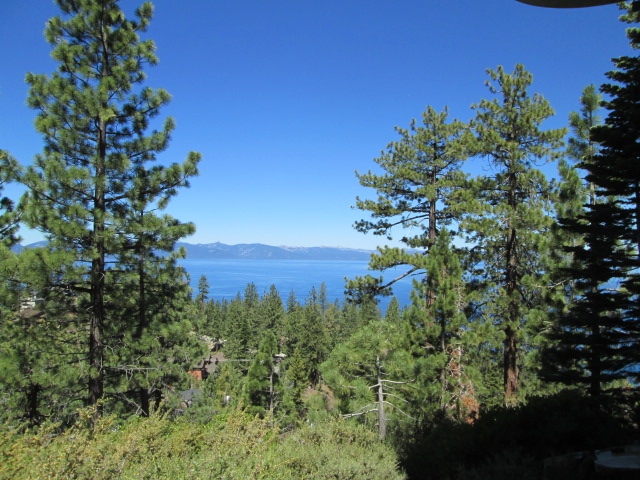 Bureau of Safe Drinking Water (BSDW)


December 16, 2022
Carson City, NV
Picture – use thin 
white frame
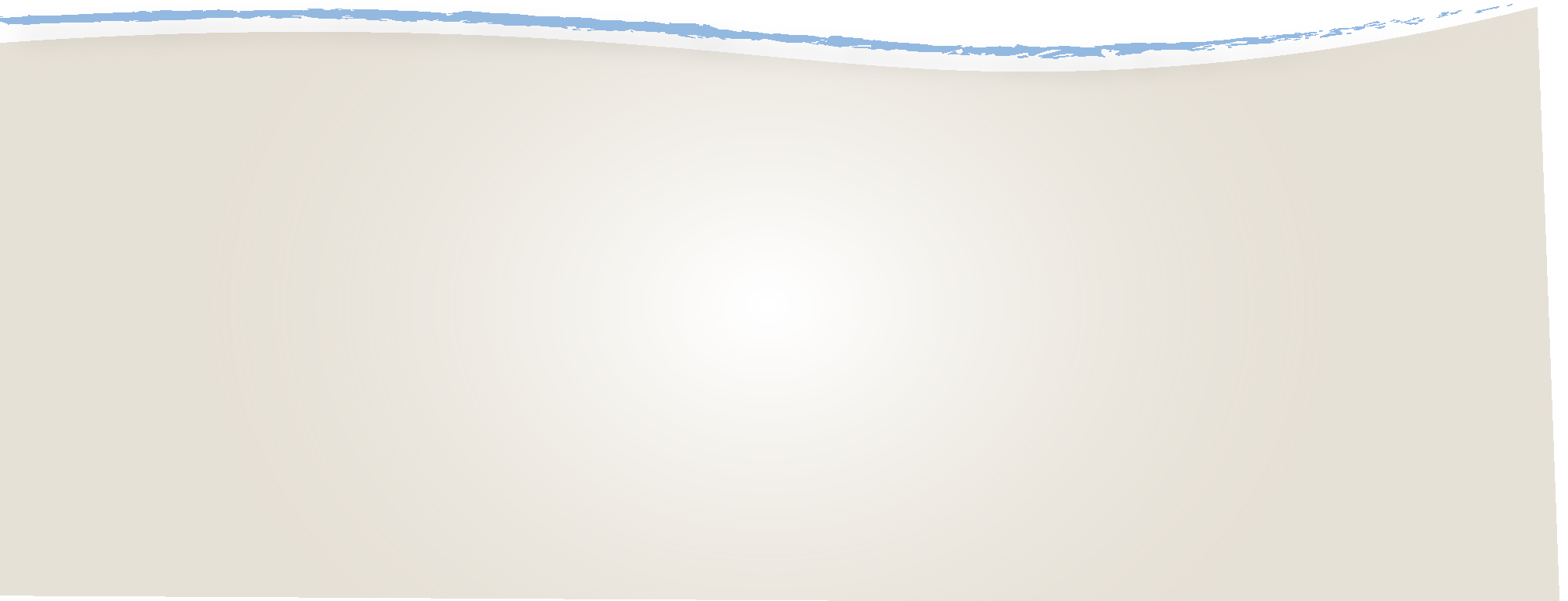 LCB File #R130-22
Regulation Revision Workshop​
ndep.nv.gov
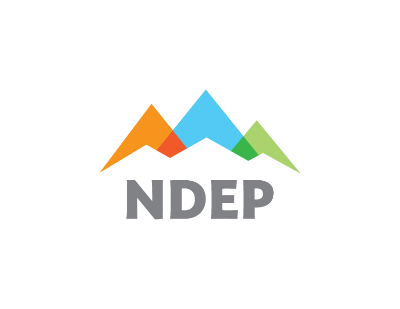 Agenda
BSDW Laboratory Certification Staff

Ways to participate and public comment

Review how regulations are created/revised 

The State Environmental Commission (SEC)

The need for a fee increase

NAC 445A.066 (CWA & Mining)

NAC 445A.54296 (SDWA)

NAC 459.96986 (RCRA)

Public Comments and Questions

End of Workshop
Greg Lovato
Administrator

Jennifer Carr
Deputy Administrator

Jeffrey Kinder
Deputy Administrator

Rick Perdomo
Deputy Administrator
Jim Lawrence
Acting Director
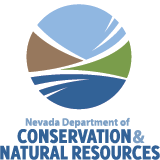 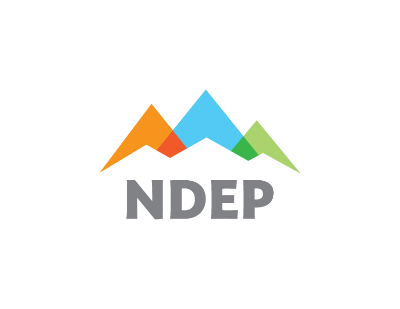 BSDW Laboratory Certification Branch
Andrea Seifert, P.E., Bureau Chief
aseifert@ndep.nv.gov (775) 687-9515

Michael Antoine, CEHP,  Laboratory Certification Officer
mantoine@ndep.nv.gov (775) 687-9490

Jasmine Curiel, Laboratory Certification Officer
jcuriel@ndep.nv.gov (775) 687-9507

Corinne Hasenau, Laboratory Certification Officer
chasenau@ndep.nv.gov (775) 687-9309

Chloe Dodge, Environmental Scientist 2
cdodge@ndep.nv.gov (775) 687-9535
Greg Lovato
Administrator

Jennifer Carr
Deputy Administrator

Jeffrey Kinder
Deputy Administrator

Rick Perdomo
Deputy Administrator
Jim Lawrence
Acting Director
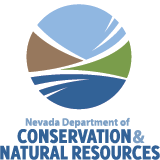 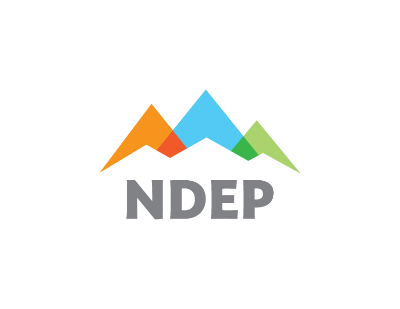 Ways to Participate
Questions and Comments: Today
By December 23, 2022, for NDEP consideration & inclusion in testimony to SEC
Written Comments:
Nevada Division of Environmental Protection
Bureau of Safe Drinking Water
901 South Stewart Street, Suite 4001
Carson City, NV  89701
E-mail your Comments (mantoine@ndep.nv.gov)
SEC Hearing on January 19, 2023
Greg Lovato
Administrator

Jennifer Carr
Deputy Administrator

Jeffrey Kinder
Deputy Administrator

Rick Perdomo
Deputy Administrator
Jim Lawrence
Acting Director
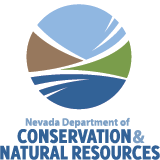 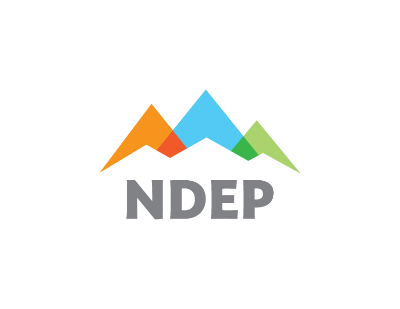 How Regulations are Added and/or Revised
The state agency (NDEP) drafts a regulatory petition.

The petition is sent to the Legislative Counsel Bureau (LCB) to review.  

The agency hosts a public workshop.

The petition is reviewed and voted on by the State Environmental Commission (SEC) during a regulatory meeting (January 19, 2023).

The Legislative Commission reviews the regulation revisions for possible approval. 

If approved, the petition becomes regulation.
Greg Lovato
Administrator

Jennifer Carr
Deputy Administrator

Jeffrey Kinder
Deputy Administrator

Rick Perdomo
Deputy Administrator
Jim Lawrence
Acting Director
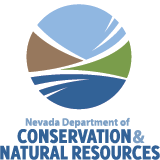 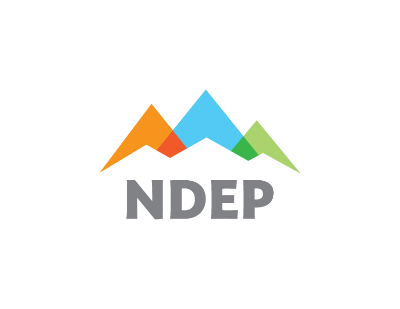 State Environmental Commission (SEC)
https://sec.nv.gov/about-us/
Greg Lovato
Administrator

Jennifer Carr
Deputy Administrator

Jeffrey Kinder
Deputy Administrator

Rick Perdomo
Deputy Administrator




Jim Lawrence
Acting Director
Nevada's deciding body for rules, actions, and programs that
affect the quality of the environment.

A judiciary for the environment and the communities it supports
Make evidence-based decisions to ensure Nevada’s
     Environmental laws are realized without fail
Ensure decisions made by NDEP follow the law

“We’re public servants and private citizens charged to keep Nevada’s
environmental rules fair, legal, and effective. Our committee holds
accountable the decisions, actions, and laws that affect Nevada's air,
water, and land.”
Photo – ideal for photos of foliage, trees, etc. (rather than landscape scenes)
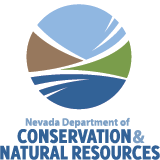 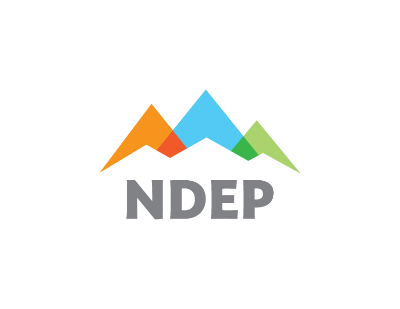 The Need for an LCP Fee Increase
Greg Lovato
Administrator

Jennifer Carr
Deputy Administrator

Jeffrey Kinder
Deputy Administrator

Rick Perdomo
Deputy Administrator




Jim Lawrence
Acting Director
Photo – ideal for photos of foliage, trees, etc. (rather than landscape scenes)
Fees last increased in 2004 (Avg. Inflation rate 3.19%/year; cumulative price increase of 60.75%)
Increased annual application for certification fee to account for inflation
Increased method/analyte fees for certification to account for inflation
New fees for Cyanobacteria
New fees for the Nevada Mining Laboratory Approval Program
5% per year increase 2024-2027
Optional 4% increase to the annual fees each year after
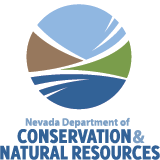 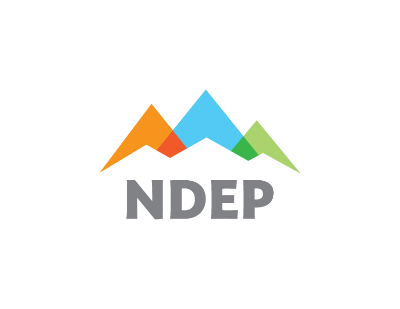 NAC 445A.066 (CWA and Mining)
NAC 445A.066 Fees for certification
      1.  [Except as otherwise provided in subsection 2, a] A laboratory must submit an annual fee of [$500] $700 with each application for certification.
     [2.  A laboratory which only performs analysis for microbiology is not required to pay the fee provided pursuant to subsection 1.]
     2. [3.]  In addition to the fee required pursuant to the provisions of [subsections] subsection 1 [and 4], a laboratory must submit an annual certification fee for each category of contaminant for which certification is requested. The categories of contaminants and annual fees are:
Greg Lovato
Administrator

Jennifer Carr
Deputy Administrator

Jeffrey Kinder
Deputy Administrator

Rick Perdomo
Deputy Administrator
Jim Lawrence
Acting Director
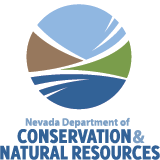 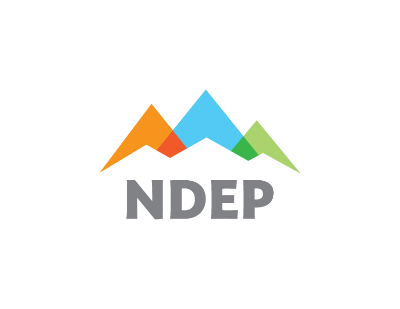 NAC 445A.066
CATEGORY OF CONTAMINANT				
                                                                       		Year 1	Year 2	Year 3	Year 4	Year 5
Non-potable Water Fees:			2023         	2024        	2025       	2026	  2027
           Minerals			$560 	588	617	648	 680
Nutrients			$350	368	386 	405	425
Oil and grease			$350	368 	386	405	425
Perchlorate			$350	368	386	405	425
Pesticides			$763	801  	841	883 	927
Phenolics			$350 	368	386 	405	425
Polychlorinated biphenyls wastewater 		$763	801	841	883	927
Radiochemistry			$763	801	841 	883	927
Residual chlorine			$175 	184 	193 	203 	213
Residue				$370	400	432	467	504
Greg Lovato
Administrator

Jennifer Carr
Deputy Administrator

Jeffrey Kinder
Deputy Administrator

Rick Perdomo
Deputy Administrator
Jim Lawrence
Acting Director
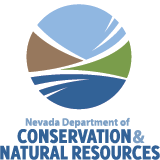 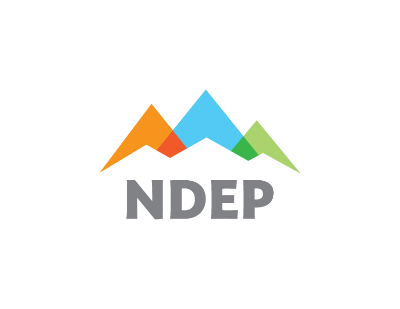 NAC 445A.066
CATEGORY OF CONTAMINANT				
                                                                       		Year 1	Year 2	Year 3	Year 4	Year 5
Non-potable Water Fees (cont.):		2023         	2024        	2025       	2026	  2027
Semi-volatile organic chemistry		$763	801 	841 	883	927
Toxicity bioassay			$560 	588 	617	648	680
Trace Metals			$763	801 	841	883	927
Volatile organic chemistry		$763	801 	841	883	927
Any other multi-contaminant method 		$560 	588	617	\648	680
Any other single contaminant method 		$350	368 	386	405 	425
Saxitoxins Phycological Services		$763	801	841	883	927
Molecular Genetic Analyses		$560 	588 	617	648	680
Microcystins/Nodularins		$763	801	841	883	927
Microcystins/Nodularins, 
Cylindrospermopsin, Anatoxin-a		$1580	1588 	1667	1750	1838
Greg Lovato
Administrator

Jennifer Carr
Deputy Administrator

Jeffrey Kinder
Deputy Administrator

Rick Perdomo
Deputy Administrator
Jim Lawrence
Acting Director
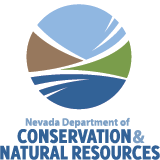 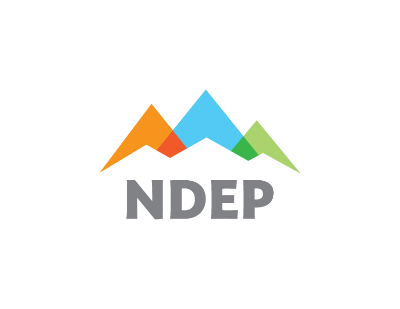 NAC 445A.066
CATEGORY OF CONTAMINANT				
                                                                       		Year 1	Year 2	Year 3	Year 4	Year 5
 Mining Fees:	                  			2023 	2024	2025	2026	2027
Any other individual contaminant – Cyanide     	$350    	368 	386	405	425
Any other individual contaminant-D7572- 11     	$350          	368	386 	405	425
Any other individual contaminant-Metal	$350          	368	386	405	425
Any other individual contaminant-ORP	    	$350          	368         	386         	405         	425
Any other multi-contaminant method-C1308-08	$560 	588          	617         	648	680
Any other multi-contaminant method-D5744-12.	$763	801          	841         	883         	927
Any other multi-contaminant method-E1915	$560 	588          	617         	648	680
Any other multi-contaminant method-EPA 600	$560 	588          	617         	648	680
Any other multi-contaminant method-MWM	$560 	588          	617         	648	680 

For the calendar year beginning on January 1, 2027, and for each calendar year thereafter, the Director shall increase each fee required by this subsection by an amount that is equal to 4 percent of the fee for the immediately preceding fiscal year. The Director of the Department of Conservation and Natural Resources or the Director’s designee may, for any individual fiscal year, suspend an increase in a rate or fee specified in this subsection.
Greg Lovato
Administrator

Jennifer Carr
Deputy Administrator

Jeffrey Kinder
Deputy Administrator

Rick Perdomo
Deputy Administrator
Jim Lawrence
Acting Director
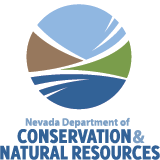 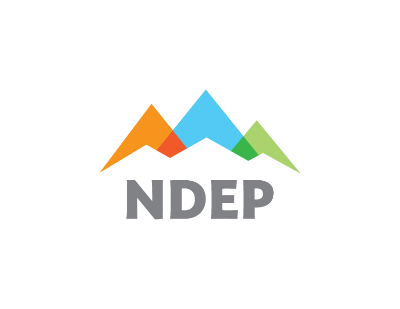 NAC 445A.066
3.  In addition to the fees required pursuant to the provisions of subsections 1 and  [3] 2, if a laboratory applies for certification for a contaminant in more than two of the approved methods of testing for that contaminant, the laboratory must submit a fee of $ 280 for each additional approved method of testing.
      [5] 4.  If a laboratory applies for certification for additional contaminants after the laboratory has been issued a certification for an annual period of certification, the fee for certification for each additional contaminant is the fee provided for that contaminant pursuant to the provisions of subsection [3.] 2. The fee must be prorated pursuant to subsection [6] 5 if the provisions of that subsection otherwise apply. If the Division conducts an evaluation for certification at the laboratory, the laboratory must pay, at the rate provided for state officers and employees generally, the actual travel and per diem expenses of the Division. If the laboratory is located outside of this State, [the expenses must be paid pursuant to the provisions of subsection 7] the laboratory must pay the actual travel and per diem expenses of the employee of the Division who conducts the evaluation.
Greg Lovato
Administrator

Jennifer Carr
Deputy Administrator

Jeffrey Kinder
Deputy Administrator

Rick Perdomo
Deputy Administrator
Jim Lawrence
Acting Director
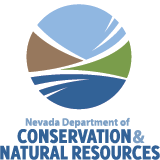 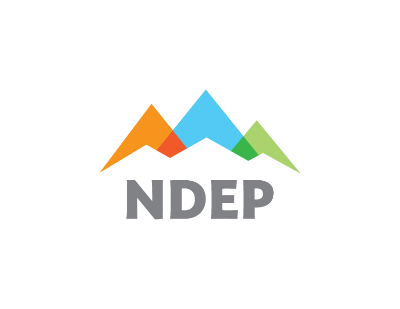 NAC 445A.54296 (SDWA)
1.  A laboratory must submit an annual fee of $700 with [E] each application for certification.[:] 
    [(a) Chemistry certification must include a fee of $500.]
    [(b) Microbiology certification must include a fee of $600.]
     2.  In addition to the fees specified in subsection 1, the Bureau shall charge and collect the following fees:
Greg Lovato
Administrator

Jennifer Carr
Deputy Administrator

Jeffrey Kinder
Deputy Administrator

Rick Perdomo
Deputy Administrator
Jim Lawrence
Acting Director
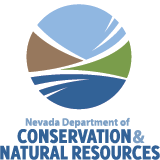 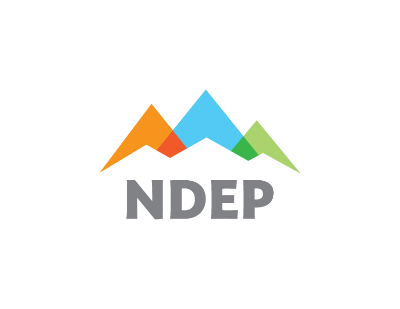 NAC 445A.54296
CATEGORY OF CONTAMINANT 
			Year 1	Year 2	Year 3	Year 4	Year 5
          		2023  	2024              	2025	2026	2027
          Asbestos         		$560	588	617 	648   	681
Cyanide			$350	368	386	405	425
Dioxin			$763	801	841	883	927
Herbicides		$763	801	841	883	927
Microbiology		$560	588      	617      	648       	681	
Minerals		$560	588      	617      	648       	681
Nutrients		$350	368	386	405	425
Perchlorate		$350	368	386	405	425
Pesticides		$763	801	841	883	927
Phenolics		$350	368	386	405	425
Polyaromatic hydrocarbons	$763	801	841	883	927
Greg Lovato
Administrator

Jennifer Carr
Deputy Administrator

Jeffrey Kinder
Deputy Administrator

Rick Perdomo
Deputy Administrator
Jim Lawrence
Acting Director
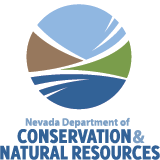 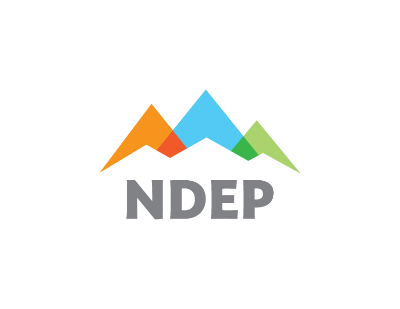 NAC 445A.54296
CATEGORY OF CONTAMINANT 
			Year 1	Year 2	Year 3	Year 4	Year 5
          		2023  	2024              	2025	2026	2027
 PCP Screening		$763	801	841	883	927
Synthetic organic compounds 	$763	801	841	883	927
Toxicity bioassay	           	$560	588      	617      	648       	681
Trace metals		$763	801	841	883	927
Volatile organic compounds   	$763	801	841	883	927
Single analyte method	           	$350	368	386	405	425
Multi-analyte method	          	 $560	588      	617      	648       	681
Hardness		 $350	368	386	405	425
pH			 $350	368	386	405	425
Total Residual Chlorine        	 $350	368	386	405	425
Chlorine dioxide	          	$350	368	386	405	425
Greg Lovato
Administrator

Jennifer Carr
Deputy Administrator

Jeffrey Kinder
Deputy Administrator

Rick Perdomo
Deputy Administrator
Jim Lawrence
Acting Director
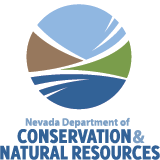 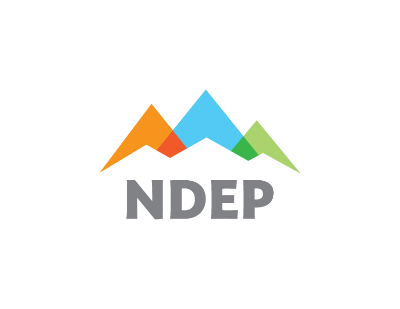 NAC 445A.54296
CATEGORY OF CONTAMINANT 
			Year 1	Year 2	Year 3	Year 4	Year 5
          		2023  	2024              	2025	2026	2027
Alkalinity		$350	368	386	405	425
Dissolved Oxygen	          	$350	368	386	405	425
Temperature 		$350	368	386	405	425
Conductivity		 $350	368	386	405	425



For the calendar year beginning on January 1, 2027, and for each calendar year thereafter, the Director shall increase each fee required by this subsection by an amount that is equal to 4 percent of the fee for the immediately preceding fiscal year. The Director of the Department of Conservation and Natural Resources or the Director’s designee may, for any individual fiscal year, suspend an increase in a rate or fee specified in this subsection.
Greg Lovato
Administrator

Jennifer Carr
Deputy Administrator

Jeffrey Kinder
Deputy Administrator

Rick Perdomo
Deputy Administrator
Jim Lawrence
Acting Director
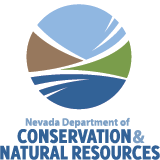 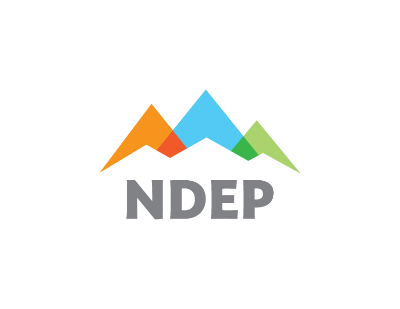 NAC 445A.54296
3.  The initial or annual renewal fee for certification to analyze any chemical contaminant not set forth in subsection 2 is $[400]560, plus the per diem allowance and travel expenses provided for state officers and employees generally for each person who conducts an inspection that is required for certification of the laboratory.  If the laboratory is located outside of this State, the laboratory must pay the actual travel and per diem expenses of the employee of the Division who conducts the evaluation.
Greg Lovato
Administrator

Jennifer Carr
Deputy Administrator

Jeffrey Kinder
Deputy Administrator

Rick Perdomo
Deputy Administrator
Jim Lawrence
Acting Director
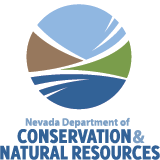 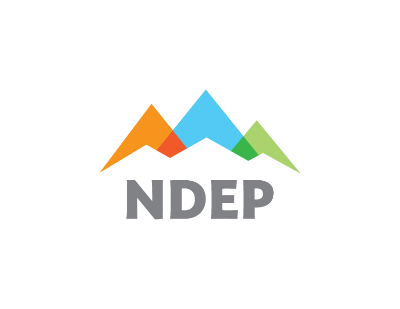 NAC 459.96986 (RCRA)
1.  Except as otherwise provided in subsection 2, a laboratory must submit an annual fee of $[500]700 with each application for certification.   
     [2].  [A laboratory which only performs analysis for microbiology is not required to pay the fee provided pursuant to subsection 1.] 
     [3] 2. In addition to the fee required pursuant to the provisions of subsections 1 and [4] 3, a laboratory must submit an annual certification fee for each category of contaminant for which certification is requested. The categories of contaminants and annual fees are:
Greg Lovato
Administrator

Jennifer Carr
Deputy Administrator

Jeffrey Kinder
Deputy Administrator

Rick Perdomo
Deputy Administrator
Jim Lawrence
Acting Director
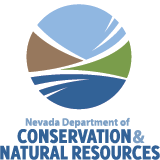 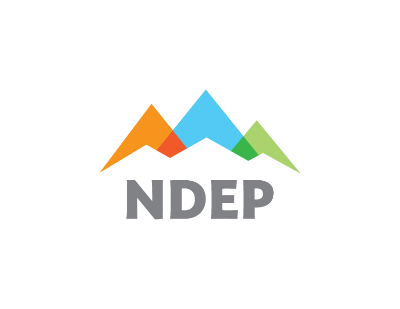 NAC 459.96986
CATEGORY OF CONTAMINANT				
                                                                       		Year 1	Year 2	Year 3	Year 4	Year 5
 Resource Conservation Recovery Act (RCRA) Fees	2023 	2024	2025	2026	2027
Bulk asbestos analysis of hazardous waste	$560	588	617	648	681
Characteristics of hazardous waste		$490	515	540	567	596
Dioxins in hazardous waste		$763	801	841	883	927
Herbicides			 $763	801	841	883	927
Immunoassay methods for hazardous waste	 $763	801	841	883	927
Infrared analysis of hazardous waste		 $763	801	841	883	927
Inorganic chemistry of hazardous waste	 $763	801	841	883	927
Liquid chromatography of hazardous waste	 $763	801	841	883	927
Microbiology			 $560	588	617	648	681
Miscellaneous screening methods
for hazardous waste			 $560	588	617	648	681
Pesticides			$763	801	841	883	927
Greg Lovato
Administrator

Jennifer Carr
Deputy Administrator

Jeffrey Kinder
Deputy Administrator

Rick Perdomo
Deputy Administrator
Jim Lawrence
Acting Director
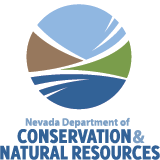 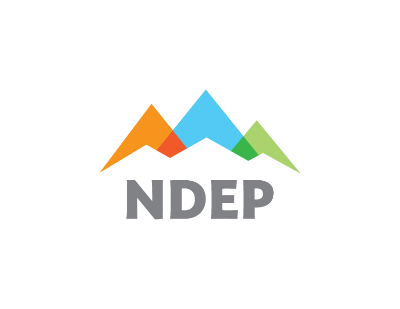 NAC 459.96986
CATEGORY OF CONTAMINANT				
                                                                       		Year 1	Year 2	Year 3	Year 4	Year 5
 Resource Conservation Recovery Act (RCRA) Fees	2023 	2024	2025	2026	2027
Physical properties characterization
Of hazardous waste			$763	801	841	883	927
Polyaromatic hydrocarbons in hazardous waste	$763	801	841	883	927
Polychlorinated biphenyls in hazardous waste	 $763	801	841	883	927
Radiochemistry of hazardous waste		 $763	801	841	883	927
Semi-volatile organic chemistry of hazardous waste	 $763	801	841	883	927
Toxicity bioassay of hazardous waste		$560	588	617	648	681
Trace metals in hazardous waste		 $763	801	841	883	927
Volatile organic chemistry of hazardous waste	 $763	801	841	883	927
Any other individual contaminant		 $763	801	841	883	927
Any other individual multi-contaminant method	 $763	801	841	883	927
Greg Lovato
Administrator

Jennifer Carr
Deputy Administrator

Jeffrey Kinder
Deputy Administrator

Rick Perdomo
Deputy Administrator
Jim Lawrence
Acting Director
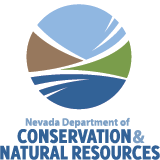 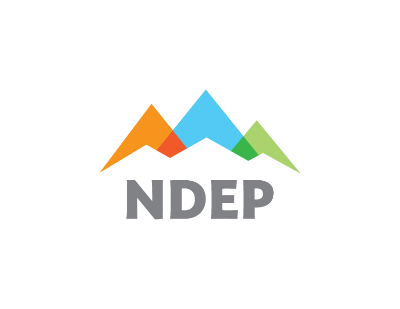 NAC 459.96986
For the calendar year beginning on January 1, 2027, and for each calendar year thereafter, the Director shall increase each fee required by this subsection by an amount that is equal to 4 percent of the fee for the immediately preceding fiscal year. The Director of the Department of Conservation and Natural Resources or the Director’s designee may, for any individual fiscal year, suspend an increase in a rate or fee specified in this subsection.
Greg Lovato
Administrator

Jennifer Carr
Deputy Administrator

Jeffrey Kinder
Deputy Administrator

Rick Perdomo
Deputy Administrator
Jim Lawrence
Acting Director
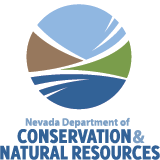 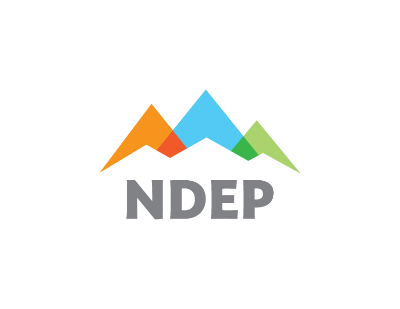 NAC 459.96986
[4]3.  In addition to the fees required pursuant to the provisions of subsections 1 and [3]2, if a laboratory applies for certification for a contaminant in more than two of the approved methods of testing for that contaminant, the laboratory must submit a fee of $[200]280 for each additional approved method of testing. 
     [5]4.  If a laboratory applies for certification for additional contaminants after the laboratory has been issued a certification for an annual period of certification, the fee for certification for each additional contaminant is the fee provided for that contaminant pursuant to the provisions of subsection [3]2. The fee must be prorated pursuant to subsection [6]5 if the provisions of that subsection otherwise apply.
Greg Lovato
Administrator

Jennifer Carr
Deputy Administrator

Jeffrey Kinder
Deputy Administrator

Rick Perdomo
Deputy Administrator
Jim Lawrence
Acting Director
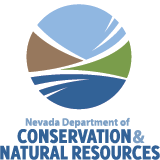 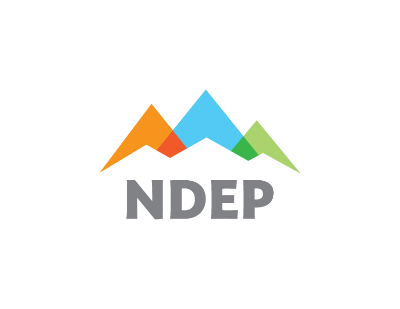 NAC 459.96986
. If the Division conducts an evaluation for certification at the laboratory, the laboratory must pay, at the rate provided for state officers and employees generally, the actual travel and per diem expenses of the Division. If the laboratory is located outside of this State, [expenses must be paid pursuant to the provisions of subsection 7] the laboratory must pay the actual travel and per diem expenses of the employees of the Division who conducts the evaluation.
Greg Lovato
Administrator

Jennifer Carr
Deputy Administrator

Jeffrey Kinder
Deputy Administrator

Rick Perdomo
Deputy Administrator
Jim Lawrence
Acting Director
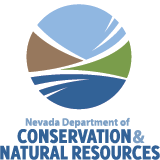 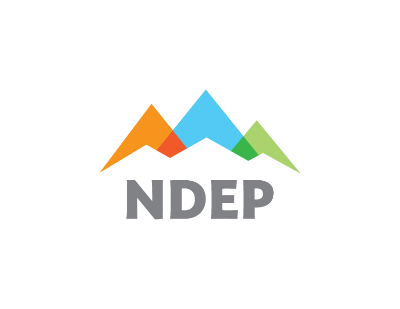 Summary of Proposed Revisions
All fees will increase 40% from current level for 2023
NAC 445A.066 (CWA &  mining)
NAC 445A.54296 (SDWA)
NAC 459.96986 (RCRA)
Certification fees increase 5%/year 2024-2027
All 3 Sections
4% increase at Director’s discretion for subsequent years
All 3 Sections
Additional Cyanobacteria category
NAC 445A.066 (CWA)
Removes exception for microbiology only labs
NAC 445A.066 (CWA)
NAC 459.96986 (RCRA)
Eliminates separate application fees for micro and chemistry
NAC 445A.54296 (SDWA) 
Clarifying language/renumbering throughout
Greg Lovato
Administrator

Jennifer Carr
Deputy Administrator

Jeffrey Kinder
Deputy Administrator

Rick Perdomo
Deputy Administrator
Jim Lawrence
Acting Director
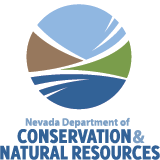 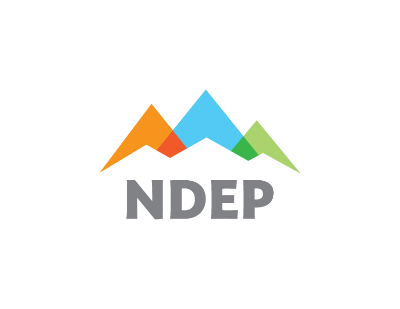 General Clean-Up of NAC 445A
Section 6:
Replace references to the Bureau of Licensure and Certification with the Bureau of Safe Drinking Water.
Replace references to the Division of Public and Behavioral Health With the Division of Environmental Protection.
Replace references to the Department of Health and Human Services with the Department of Conservation and Natural Resources.
Section 7:
Replace a reference to National Environmental Laboratory Accreditation Conference-Constitution, Bylaws and Standards, EPA 600/R-98/151 with National Environmental Laboratory Accreditation Conference, 2003 NELAC Standard, EPA/600/R-04/003.
Replace the source of the above publication from the United States Environmental Protection Agency, Office of Research and Development, 401 M Street, S.W., Washington, D.C. 20460, or from the Environmental Protection Agency to the NELAC Institute, at the Internet address [http://www.epa.gov/ttn/nelac.] https://www.nelac-institute.org.
Greg Lovato
Administrator

Jennifer Carr
Deputy Administrator

Jeffrey Kinder
Deputy Administrator

Rick Perdomo
Deputy Administrator
Jim Lawrence
Acting Director
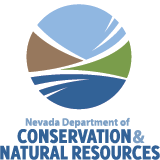 25
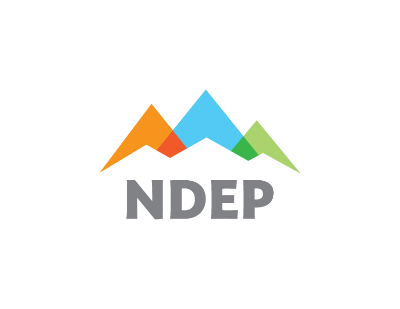 General Clean-Up of NAC 445A
Section 8:
Replaces reference  to the Bureau of Licensure and Certification with the Bureau of Safe Drinking Water.
Replaces reference to the source of the publications in subsections 1-28 from by mail from the National Technical Information Service, 5285 Port Royal Road, Springfield, Virginia 22161, or by telephone at (800) 553-6847. The publications may also be obtained from the National Technical Information Service at the Internet address http://www.ntis.gov/support/ordering.htm with free of charge, from the United States Environmental Protection Agency, National Service Center for Environmental Publications, at the Internet address https://www.epa.gov/nscep.
Removes order number and price for documents referenced in subsections 1-22 and 25-28.
Adds reference to Supplements 1 & 2 to the Fifth Edition of the Manual for the Certification of Laboratories Analyzing Drinking Water, EPA 815-F-08-066 & EPA 815-F-12-006. The publication is available free of charge, from the Environmental Protection Agency at the Internet address
https://www.epa.gov/dwlabcert/laboratory-certification-manual-drinking-water
to subsections 23 & 24.
Greg Lovato
Administrator

Jennifer Carr
Deputy Administrator

Jeffrey Kinder
Deputy Administrator

Rick Perdomo
Deputy Administrator
Jim Lawrence
Acting Director
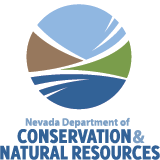 26
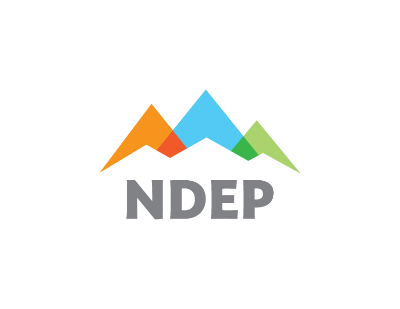 General Clean-Up of NAC 445A
Section 9:
Removes the source of the publications in subsections 1-4.
Replaces reference to the source of the publications in subsection 1 from United States Environmental Protection Agency, National Service Center for Environmental Publications and Information, 11029 Kenwood Road, Building 5, Cincinnati, Ohio 45242 with at the Internet address https://www.epa.gov/nscep.
Adds reference to the publication Method 1664, Revision B: n-Hexane Extractable Material (HEM; Oil and Grease) and Silica Gel Treated n-Hexane Extractable Material (SGT-HEM; Non-polar Material) by Extraction and Gravimetry, February 2010, EPA-821-R-10-001. The publication is available free of charge, from the Environmental Protection Agency at the Internet address https://www.epa.gov/nscep.
Removes publication number and price for referenced publication Test Methods for Evaluating Solid Waste, Physical/Chemical Methods, SW-846, 3rd edition, and Updates I, II, IIA, IIB, III , IIIA; adds updates IIIB, IV and V; Replaces the source of the reference in subsection 4 from United States Government Printing Office at the Internet address http://www.epa.gov/epaoswer/hazwaste/test/main.htm to Environmental Protection Agency at the Internet address https://www.epa.gov/hwsw846/sw-846-compendium.
Greg Lovato
Administrator

Jennifer Carr
Deputy Administrator

Jeffrey Kinder
Deputy Administrator

Rick Perdomo
Deputy Administrator
Jim Lawrence
Acting Director
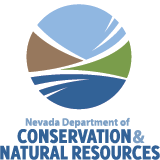 27
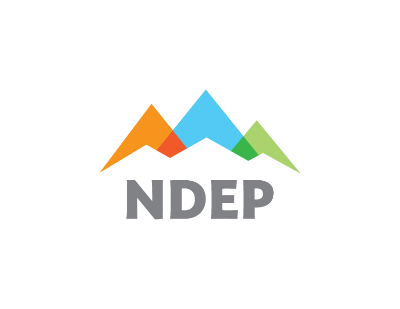 General Clean-Up of NAC 445A
Section 10:
Updates the source address of publications referenced in subsections 1 & 2.
Updates the price of publications referenced in subsections 1 & 2.
Adopts by reference the publication ASTM C1308-21, “Standard Test Method for Accelerated Leach Test for Measuring Contaminant Releases From Solidified Waste,” which is available from ASTM International, 100 Barr Harbor Drive, P.O. Box C700, West Conshohocken, Pennsylvania, 19428-2959, or at the Internet address http://www.astm.org, for the price of $60.
Adopts by reference the publication ASTM D5744-18 “Standard Test Method for Laboratory Weathering of Solid Materials Using a Humidity Cell,” which is available from ASTM International, 100 Barr Harbor Drive, P.O. Box C700, West Conshohocken, Pennsylvania, 19428-2959, or at the Internet address http://www.astm.org, for the price of $78.
Adopts by reference the publication ASTM E1915-20, “Standard Test Methods for Analysis of Metal Bearing Ores and Related Materials for Carbon, Sulfur, and Acid-Base Characteristics,” which is available from ASTM International, 100 Barr Harbor Drive, P.O. Box C700, West Conshohocken, Pennsylvania, 19428-2959, or at the Internet address http://www.astm.org, for the price of $78.
Greg Lovato
Administrator

Jennifer Carr
Deputy Administrator

Jeffrey Kinder
Deputy Administrator

Rick Perdomo
Deputy Administrator
Jim Lawrence
Acting Director
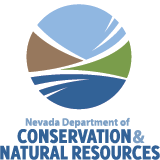 28
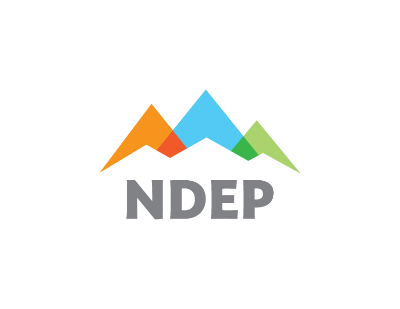 General Clean-Up of NAC 445A
Section 10 (cont.):
Changes the reference to the most recent version of General Requirements for the Competence of Testing and Calibration Laboratories and replaces the source of the publication from Global Engineering Documents, 15 Inverness Way East, Englewood, Colorado 80112 to the American National Standards Institute, at the Internet address https://webstore.ansi.org.
Changes the reference to the most recent edition of Standard Methods for the Examination of Water and Wastewater, adds by toll-free telephone at (800) 926-7337, or at the Internet address http://www.awwa.org/store.aspx, and updates the price of the publication to $275 for members and $395 for nonmembers .
Section 11:
Adds reference to section 1 of this regulation.
Section 12:
Adds reference to section 1 and section 1.6.1 of this regulation. Removes references to 40 C.F.R. §§ 141.40(n)(11)], 141.142(b), 141.143(b) and adds references to 40 C.F.R. §§ 141.40(a)(3), 141.131(b), 141.402(c), 141.704, 141.852(a).
Changes the reference to Appendix E to Chapter 5 of the NELAC Standard to Section 5.5.4.5.2.
Greg Lovato
Administrator

Jennifer Carr
Deputy Administrator

Jeffrey Kinder
Deputy Administrator

Rick Perdomo
Deputy Administrator
Jim Lawrence
Acting Director
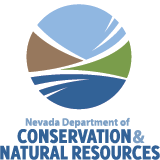 29
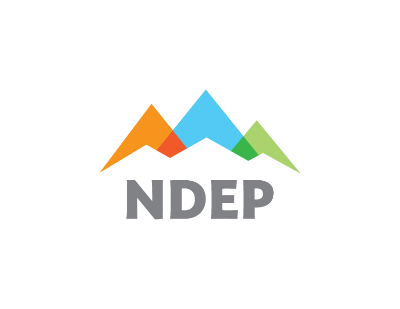 General Clean-Up of NAC 445A
Section 13:
Adds reference to section 1 of this regulation.
Changes the categories for which a laboratory may be certified.
Adds Additional categories for which a laboratory may be certified.
Section 14:
Adds references to section 1 of this regulation.
Replaces Bureau with Division of Environmental Protection of the State Department of Conservation and Natural Resources.
Removes the definition of “Protocol”.
Changes the reference to the definition of “quality system” from Appendix B of chapter 5 to section 5.0 of the Standard.
Replace references to the Division of Public and Behavioral Health With the Division of Environmental Protection.
Replace references to the Department of Health and Human Services with the Department of Conservation and Natural Resources.
Sections 7, 8, 9, 10, 11, and 14 replace Board with Commission.
Greg Lovato
Administrator

Jennifer Carr
Deputy Administrator

Jeffrey Kinder
Deputy Administrator

Rick Perdomo
Deputy Administrator
Jim Lawrence
Acting Director
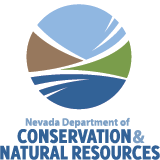 30
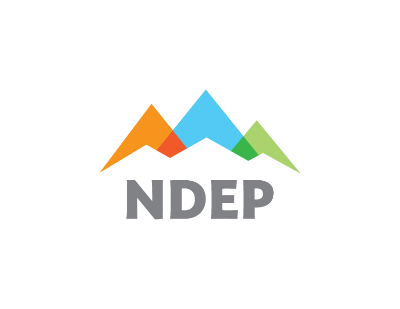 Questions/Comments
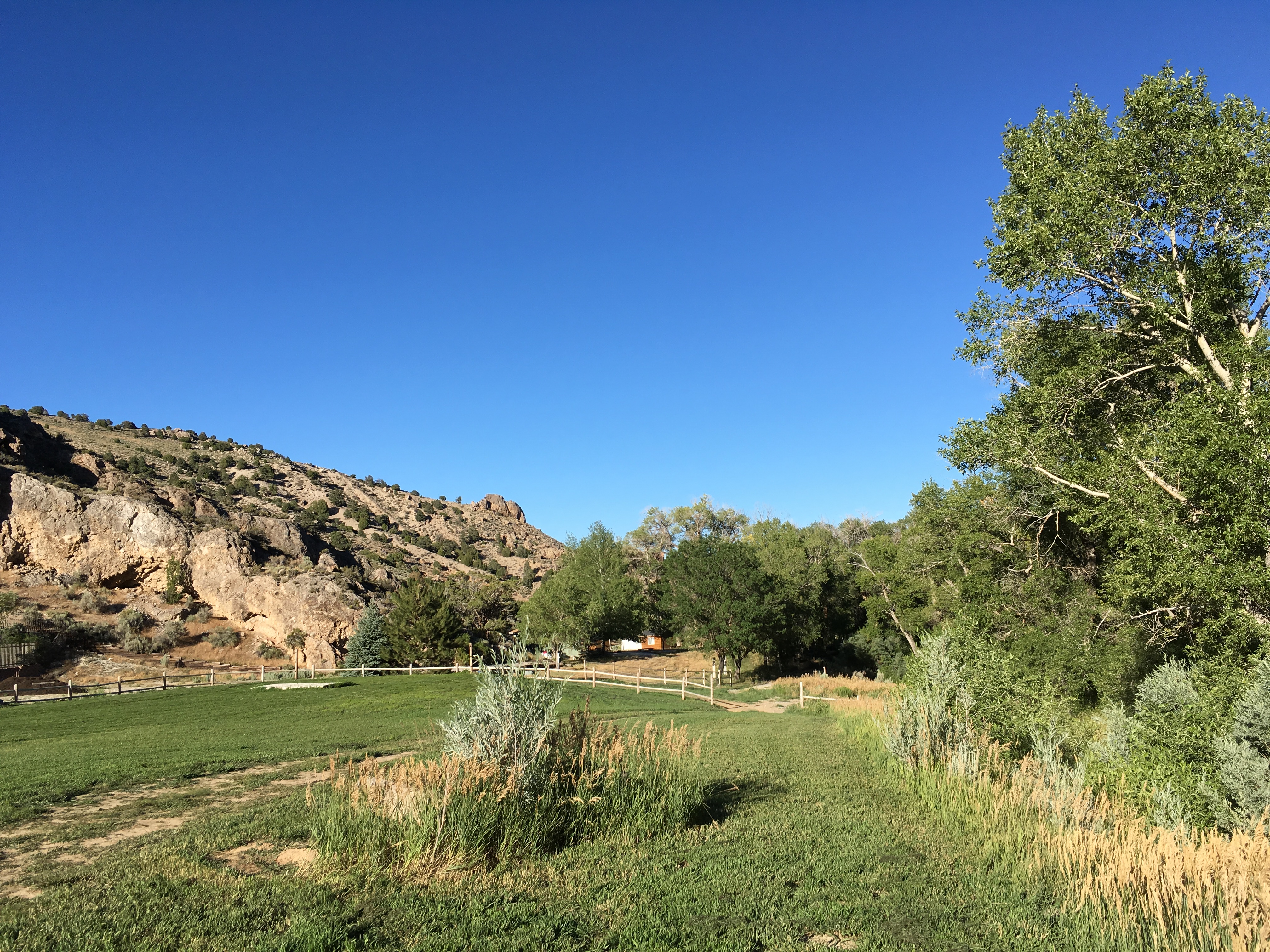 Greg Lovato
Administrator

Jennifer Carr
Deputy Administrator

Jeffrey Kinder
Deputy Administrator

Rick Perdomo
Deputy Administrator
Jim Lawrence
Acting Director
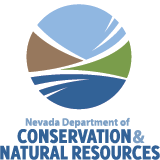 Contact:
Michael Antoine, Laboratory Certification Officer
mantoine@ndep.nv.gov